Praksisudfordringer vedsocialt arbejde med børn med minoritetsetnisk familiebaggrund
Marianne Skytte
RIFT konference
13. November 2017
MenneskeretskonventionerSe specifikt vedr. anbringelse af børn med minoritetsetnisk baggrund i
Børnekonventionen
Artikel 20, stk. 3
Artikel 29, stk. 1c
Artikel 30

Den Europæiske Menneskerettighedskonvention
Artikel 8, stk. 1
Ligestilling i vilkår
Ligebehandling ~
	Anerkendelse af

den enkelte som en hvilken som helst anden borger
Særbehandling ~ Anerkendelse af

den enkelte som unikt individ

den enkelte som medlem af en unik familie
Manglende hensyn til modersmål => Uligestilling i fht.
At få støtte ved og under anbringelsen

Vilkår for at vedligeholde kontakten mellem barn og forældre

Barnets vilkår for at vedligeholde og udbygge  forholdet til familie, slægt og netværk
Risiko for at børn internaliserer den negative vurdering af deres egen baggrund, forældre og miljø – sprog, religion, etnicitet og kultur

=> nedbrydelse af barnets selvværd
Kategoriseringer =>

Situationsforklaringer

Egenskabsforklaringer
Tilhørsfølelser
//
Tilhørspolitikker
Lidt henvisninger til noget af det jeg har skrevet om dette tema
Skytte, Marianne. 2002. Anbringelse af etniske minoritetsbørn – om socialarbejderes vurderinger og handlinger. Lund: Lund Dissertations in social work

Nissen Møller, Sanne & Marianne Skytte. 2004. Mit barn er anbragt. Etniske minoritetsforældres fortællinger. København: Socialforskningsinstituttet 04:16

Skytte, Marianne. 2014: Kategorisering og kulturopfattelse. Side 147 - 173 i Carsten Schou og Carsten Pedersen (red.) Samfundet i pædagogisk arbejde. København: Akademisk Forlag, 3. Udgave

Skytte, Marianne. 2016. Etniske minoritetsfamilier og socialt arbejde. København: Hans Reitzels Forlag, 4. udgave

Skytte, Marianne. 2017. Indvandringens udfordring af socialpolitikken og socialt arbejde. Side 354-386, i Guldager & Skytte (red.) Socialt arbejde – teorier og perspektiver. København: Akademisk Forlag, 2. udgave
Kommentarer er velkomne

Marianne Skytte
Lektor
Institut for Sociologi og Socialt Arbejde
Aalborg Universitet - København 

Mail    Skytte@socsci.aau.dk
	 Marianneskytte@hotmail.com
Mobil 28 57 83 21
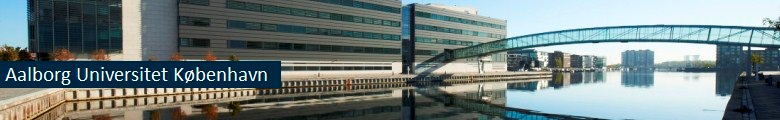